PHY 711 Classical Mechanics and Mathematical Methods
10-10:50 AM  MWF  in Olin 103


Discussion for Lecture 15 – Chap. 4 (F & W)
Analysis of motion near equilibrium
Small oscillations about equilibrium
Normal modes of vibration
9/24/2021
PHY 711  Fall 2021 -- Lecture 15
1
[Speaker Notes: In this lecture we will analyze systems near equilibrium.    This system represents a lot of physical systems and has a rich toolbox of mathematical formalisms.]
Your questions –

From Can -- If we know the eigenvector and eigenvalue, can we find the original matrix? What exactly are their relationships?

Short answer – If we know all of the eigenvalues and eigenvectors, we can reconstruct the matrix.

From Wells -- Do normal modes correspond to resonance frequencies of the system?

Short answer – Yes.   If a harmonic force at a natural frequency is applied, resonance occurs.

From Owen -- The molecule on slide six looks like H2O. How do the results of numerical integration (molecular dynamics) compare to the analytical results from the eigenvalue problem? (Comparing the "experimental" vs theoretical omega values for different vibrational modes)  

Short answer – The example is a linear molecule like CO2 – depending on the spring constant k,   the agreement can be reasonable…
9/24/2021
PHY 711  Fall 2021 -- Lecture 15
2
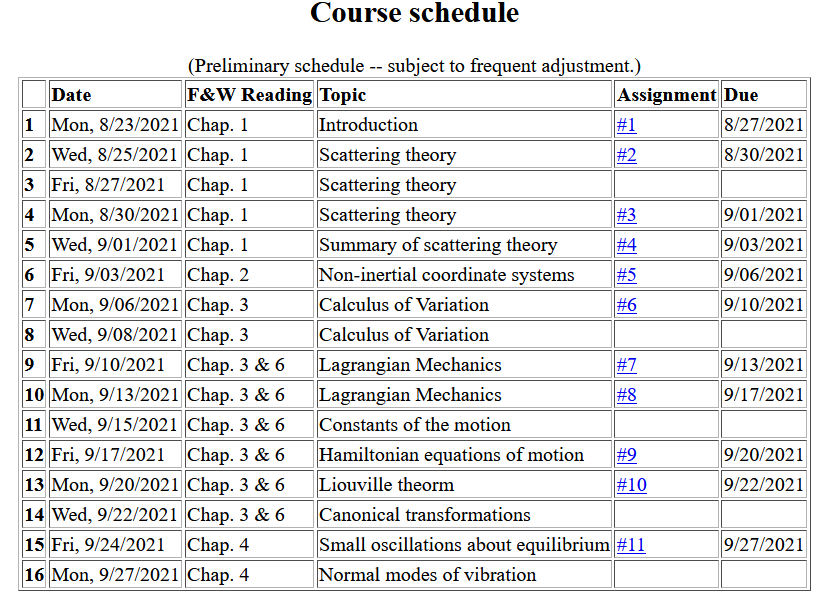 9/24/2021
PHY 711  Fall 2021 -- Lecture 15
3
[Speaker Notes: We are starting the material covered in Chap. 4.    The assigned homework is due on Friday.]
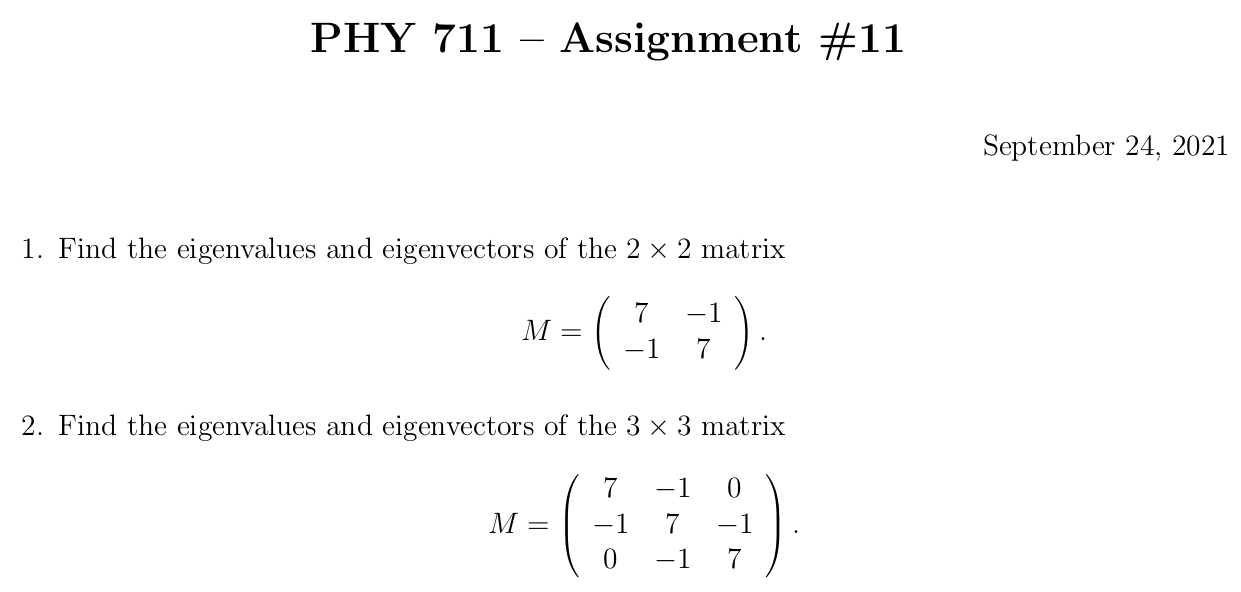 9/24/2021
PHY 711  Fall 2021 -- Lecture 15
4
[Speaker Notes: This is the homework problem.]
Motivation for studying small oscillations – many interacting systems have stable and meta-stable configurations which are well approximated by:
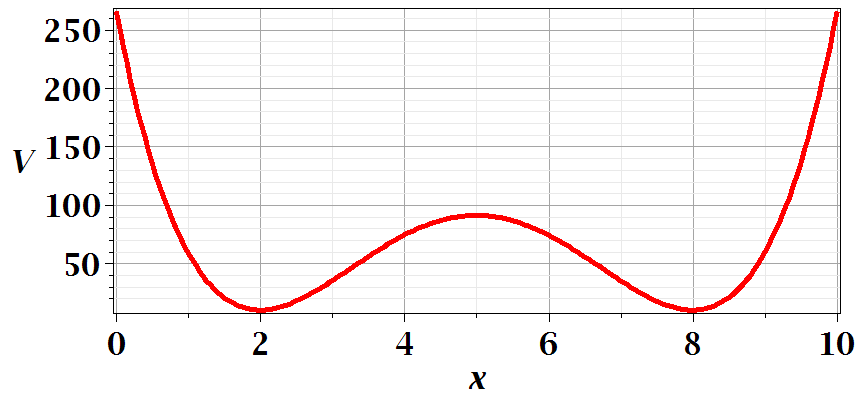 9/24/2021
PHY 711  Fall 2021 -- Lecture 15
5
[Speaker Notes: This is a plot for an arbitrary one dimensional potential function showing two stable equilibria near x=2 and x=8.]
9/24/2021
PHY 711  Fall 2021 -- Lecture 15
6
[Speaker Notes: Lagrangian analysis and general solution.]
Example – linear molecule
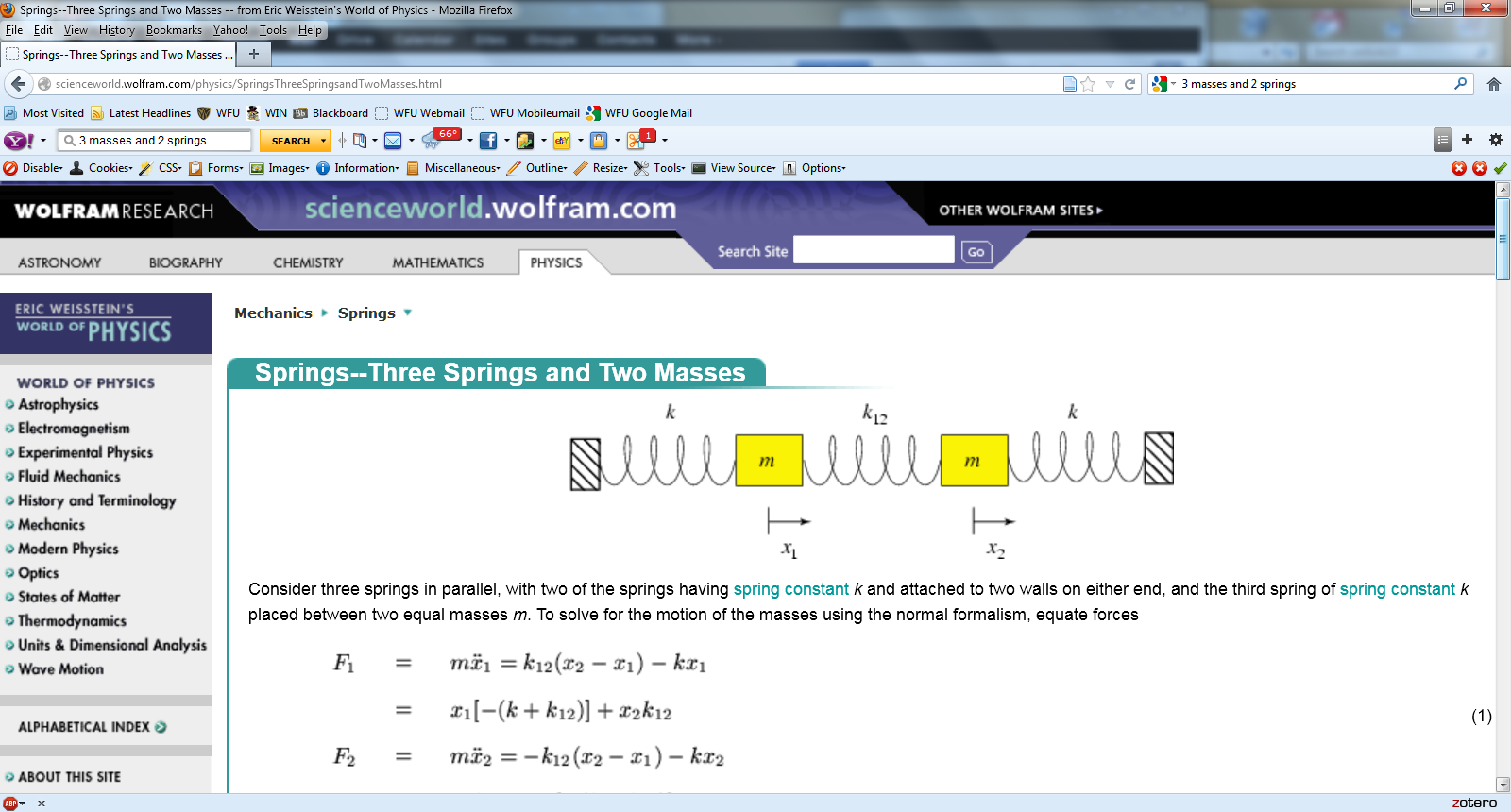 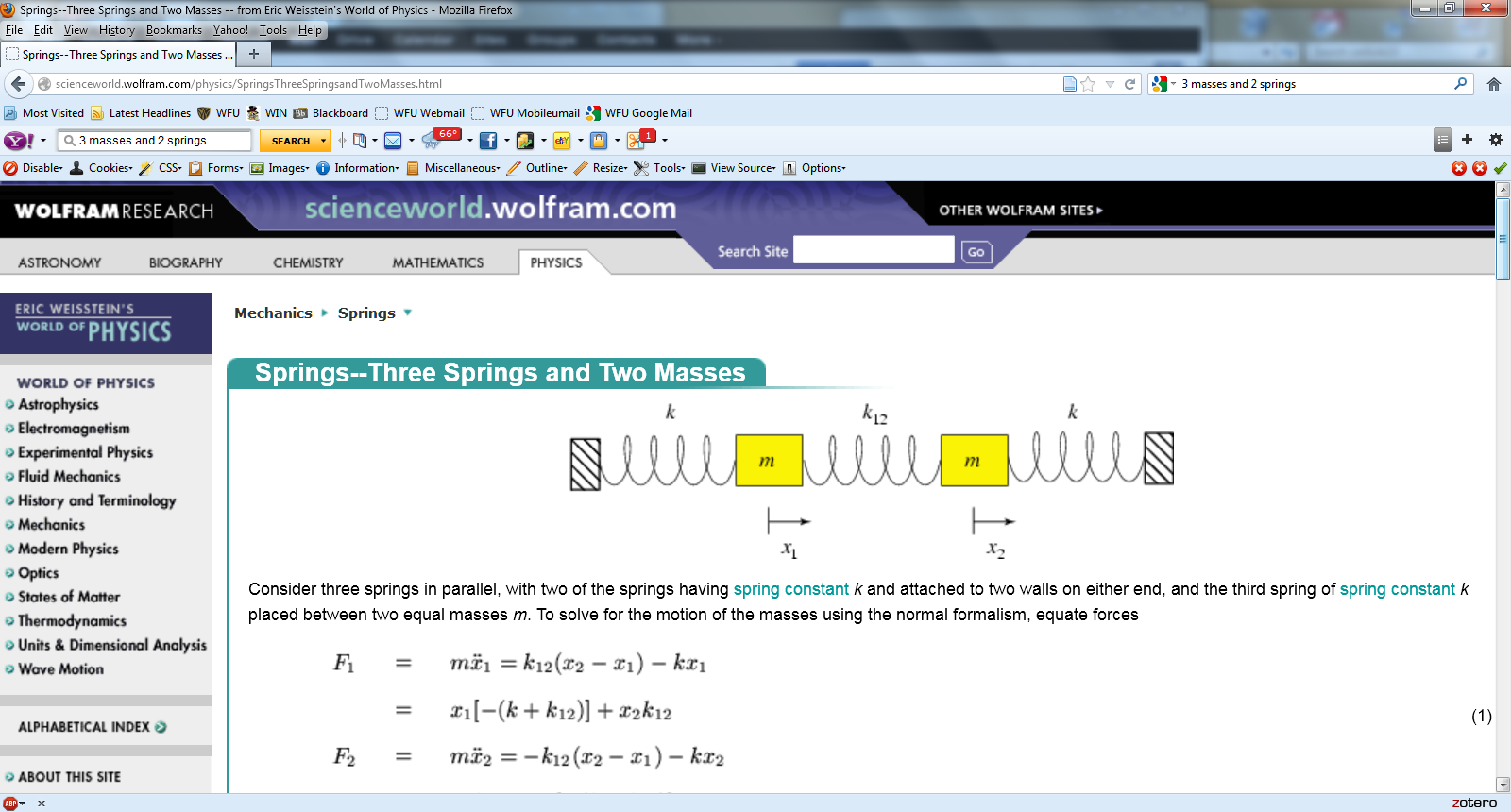 m1
m2
m3
9/24/2021
PHY 711  Fall 2021 -- Lecture 15
7
[Speaker Notes: A more complicated example with 3 masses connected with springs.]
9/24/2021
PHY 711  Fall 2021 -- Lecture 15
8
[Speaker Notes: Analyzing the equations of motion.]
9/24/2021
PHY 711  Fall 2021 -- Lecture 15
9
[Speaker Notes: Coupled differential equation and tricks for solution.]
9/24/2021
PHY 711  Fall 2021 -- Lecture 15
10
[Speaker Notes: Resulting linear equations also written in matrix form.]
9/24/2021
PHY 711  Fall 2021 -- Lecture 15
11
[Speaker Notes: The original equations are not symmetric.     With this transformation, we can make the equations take a symmetric form.]
Digression:
9/24/2021
PHY 711  Fall 2021 -- Lecture 15
12
[Speaker Notes: Digression on linear algebra theory.]
Digression on matrices -- continued
Eigenvalues of a matrix are “invariant” under a similarity transformation
9/24/2021
PHY 711  Fall 2021 -- Lecture 15
13
[Speaker Notes: Similarity transformations used to analyze our system.]
Example of transformation:
9/24/2021
PHY 711  Fall 2021 -- Lecture 15
14
[Speaker Notes: Details for our case..]
9/24/2021
PHY 711  Fall 2021 -- Lecture 15
15
[Speaker Notes: More details for our case.]
9/24/2021
PHY 711  Fall 2021 -- Lecture 15
16
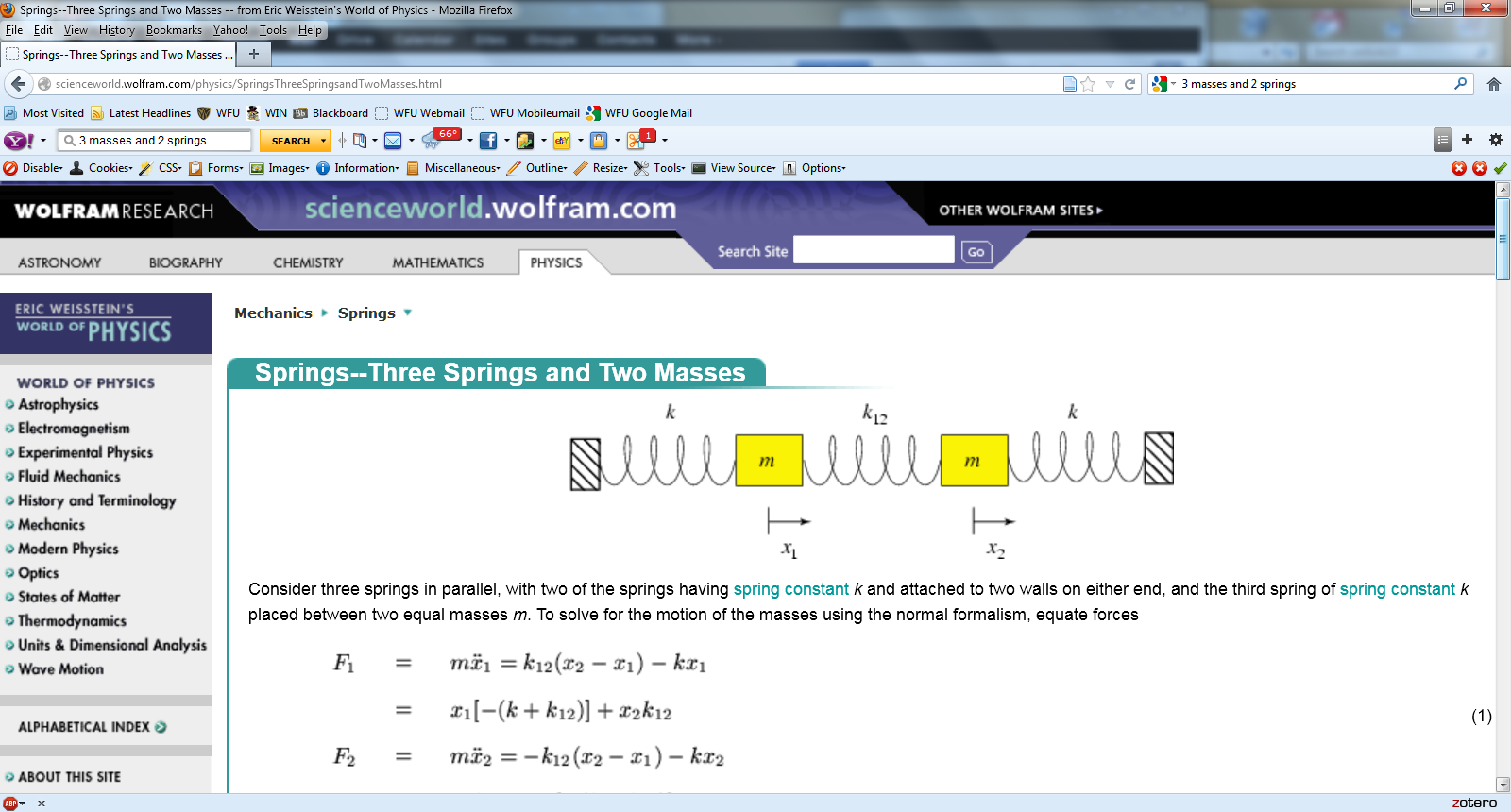 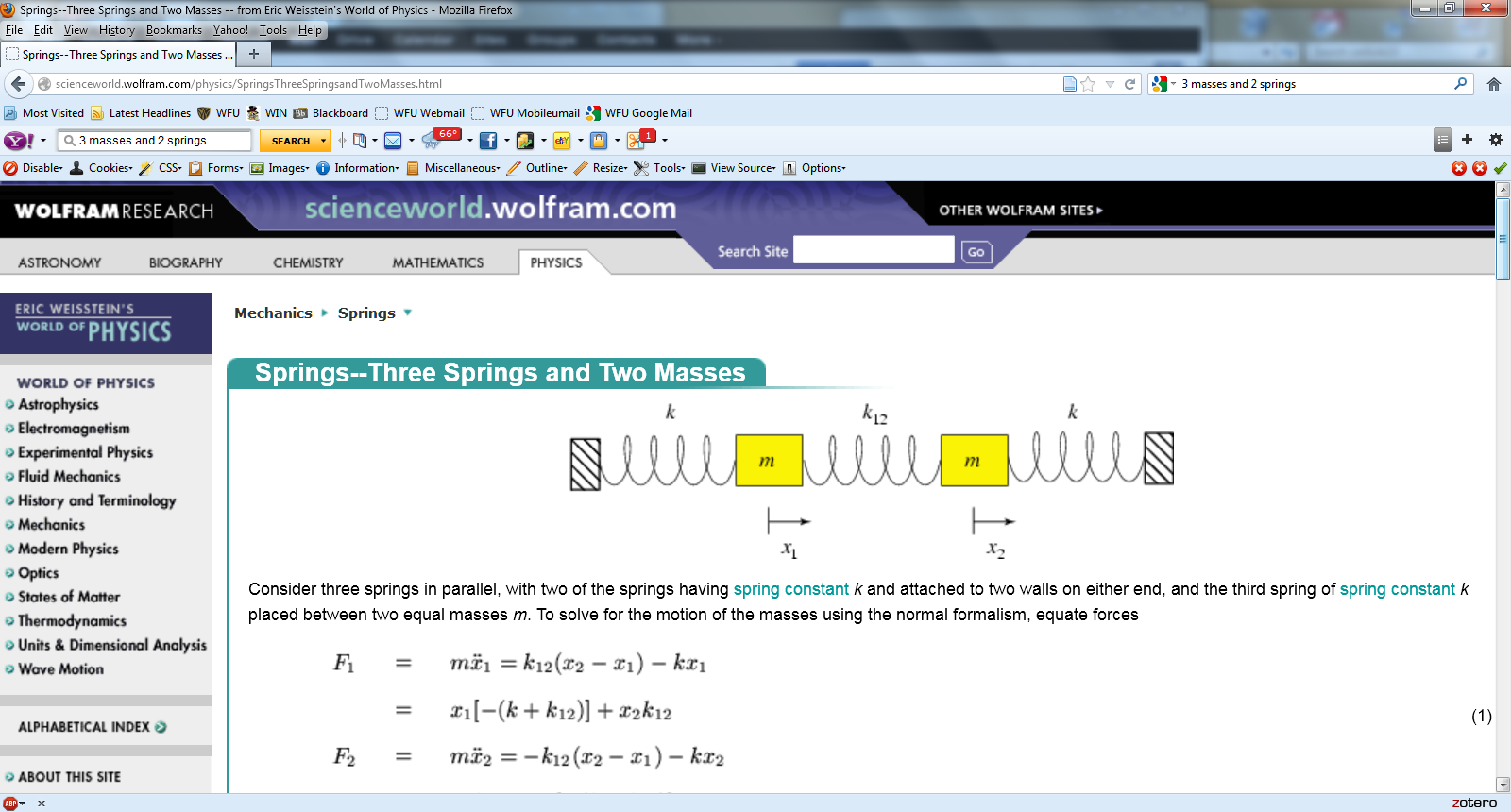 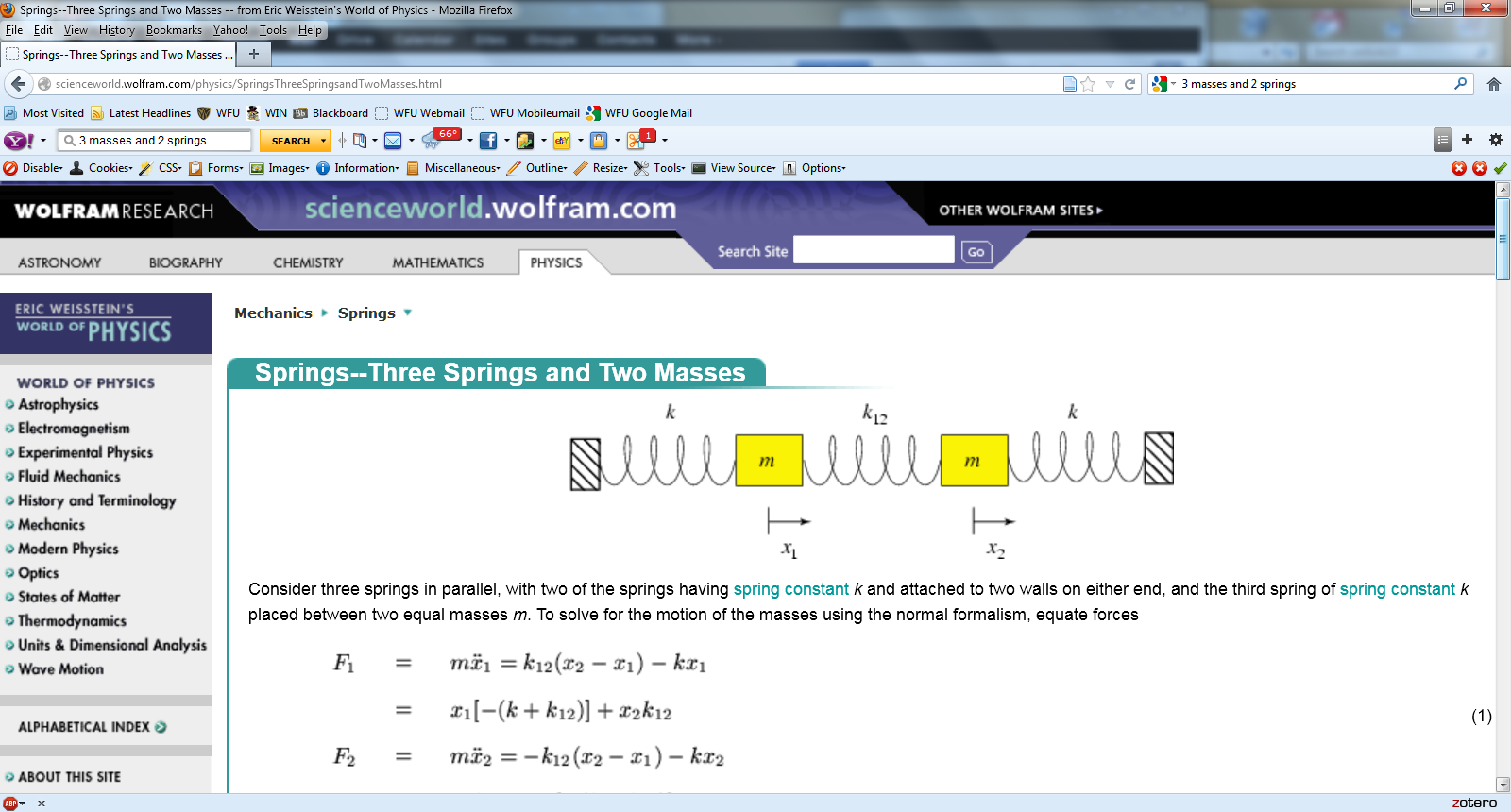 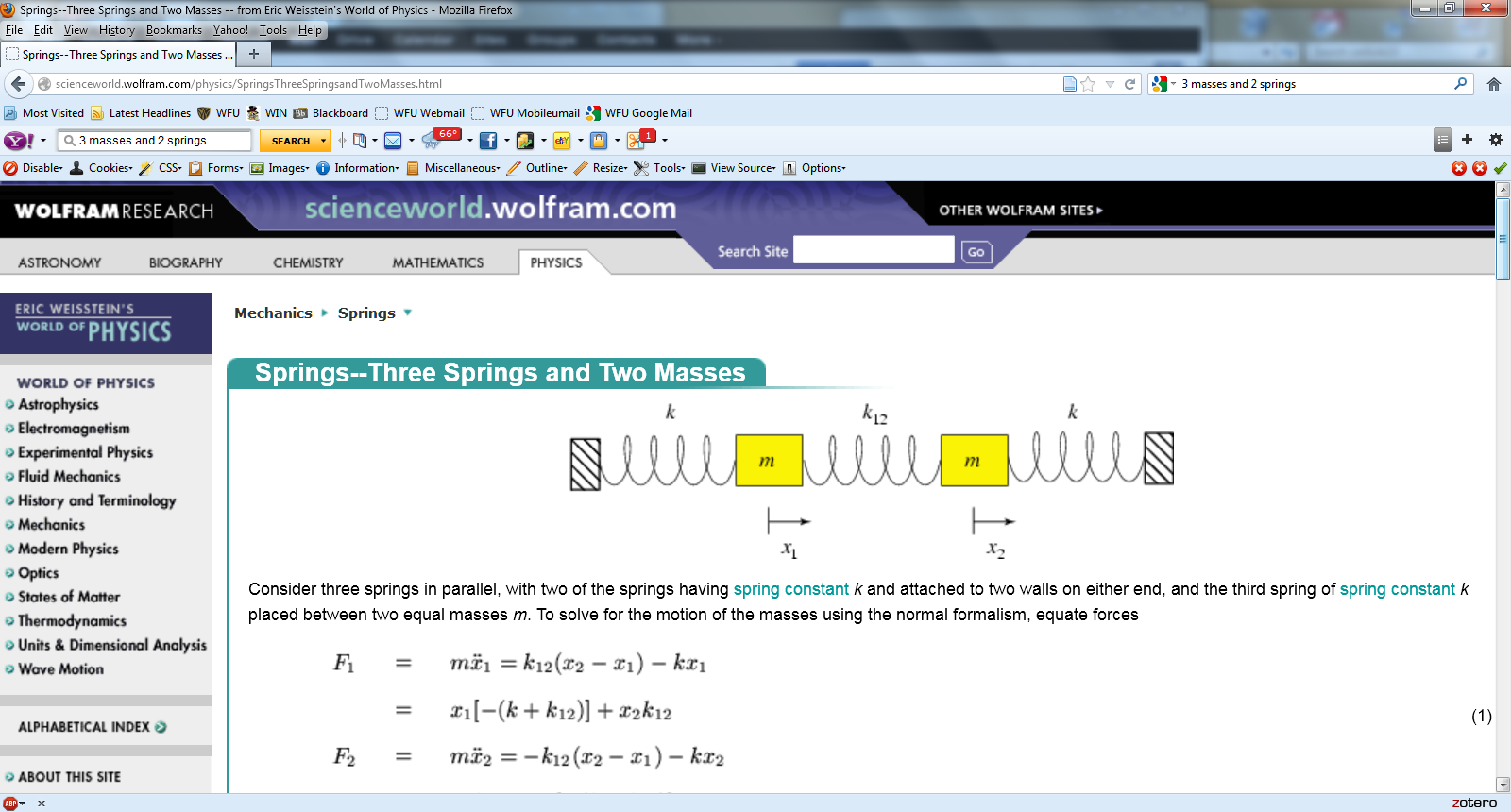 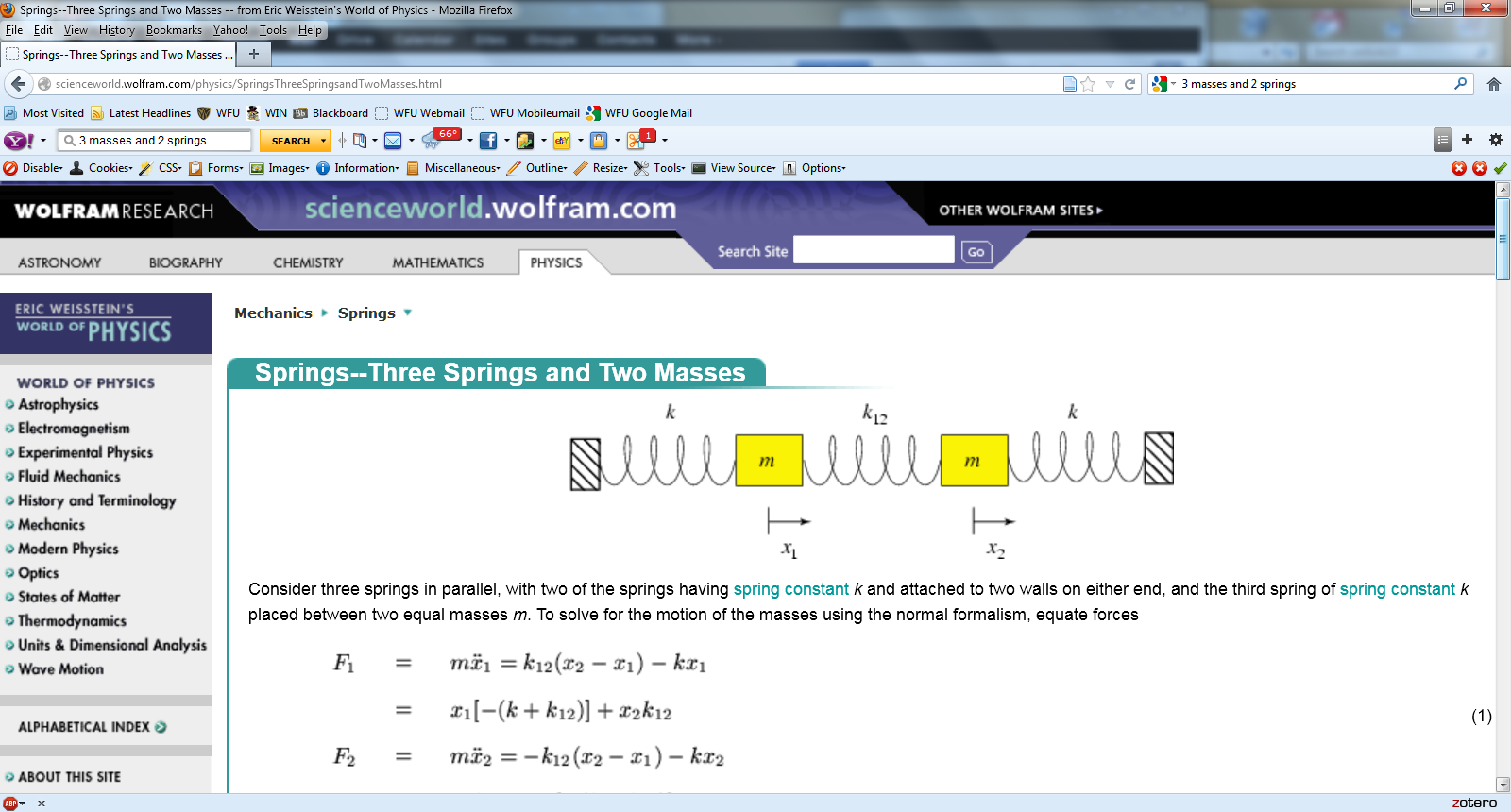 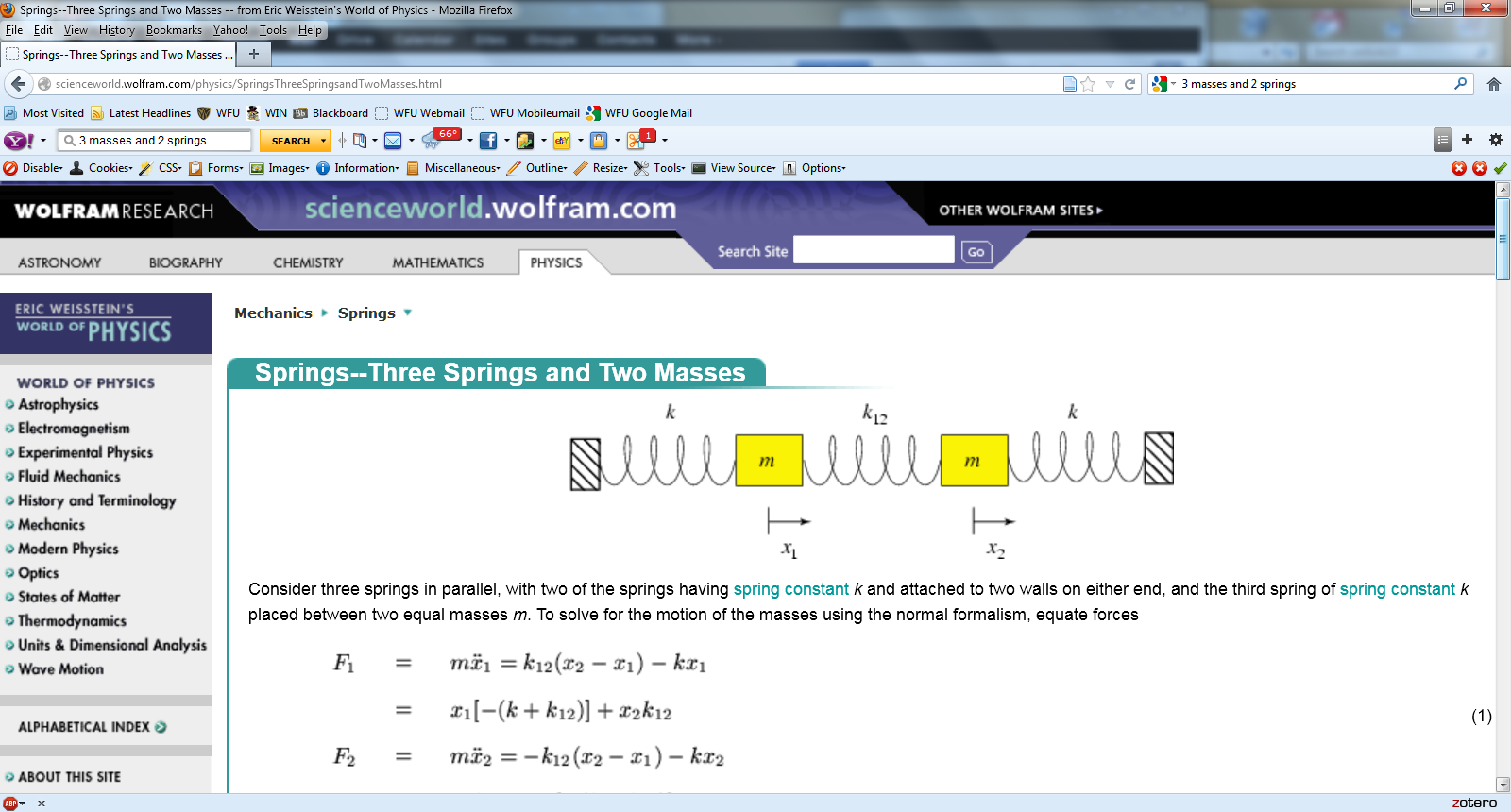 m1
m1
m1
m2
m2
m2
m3
m3
m3
9/24/2021
PHY 711  Fall 2021 -- Lecture 15
17
[Speaker Notes: Visualization of the solution for our case.]
9/24/2021
PHY 711  Fall 2021 -- Lecture 15
18
[Speaker Notes: The general solution will depend on initial values or boundary values.]
Comment on solving for eigenvalues and eigenvectors – while it is reasonable to find these analytically for 2x2 or 3x3 matrices,  it is prudent to use Maple or Mathematica for larger systems.

Maple example


Mathematica example
9/24/2021
PHY 711  Fall 2021 -- Lecture 15
19
Additional digression on matrix properties
   Singular value decomposition
9/24/2021
PHY 711  Fall 2021 -- Lecture 15
20
[Speaker Notes: An unrelated digression that may be useful – singular value decomposition.]
Singular value decomposition -- continued
9/24/2021
PHY 711  Fall 2021 -- Lecture 15
21
[Speaker Notes: Digression continued.]
Consider an extended system of masses and springs:
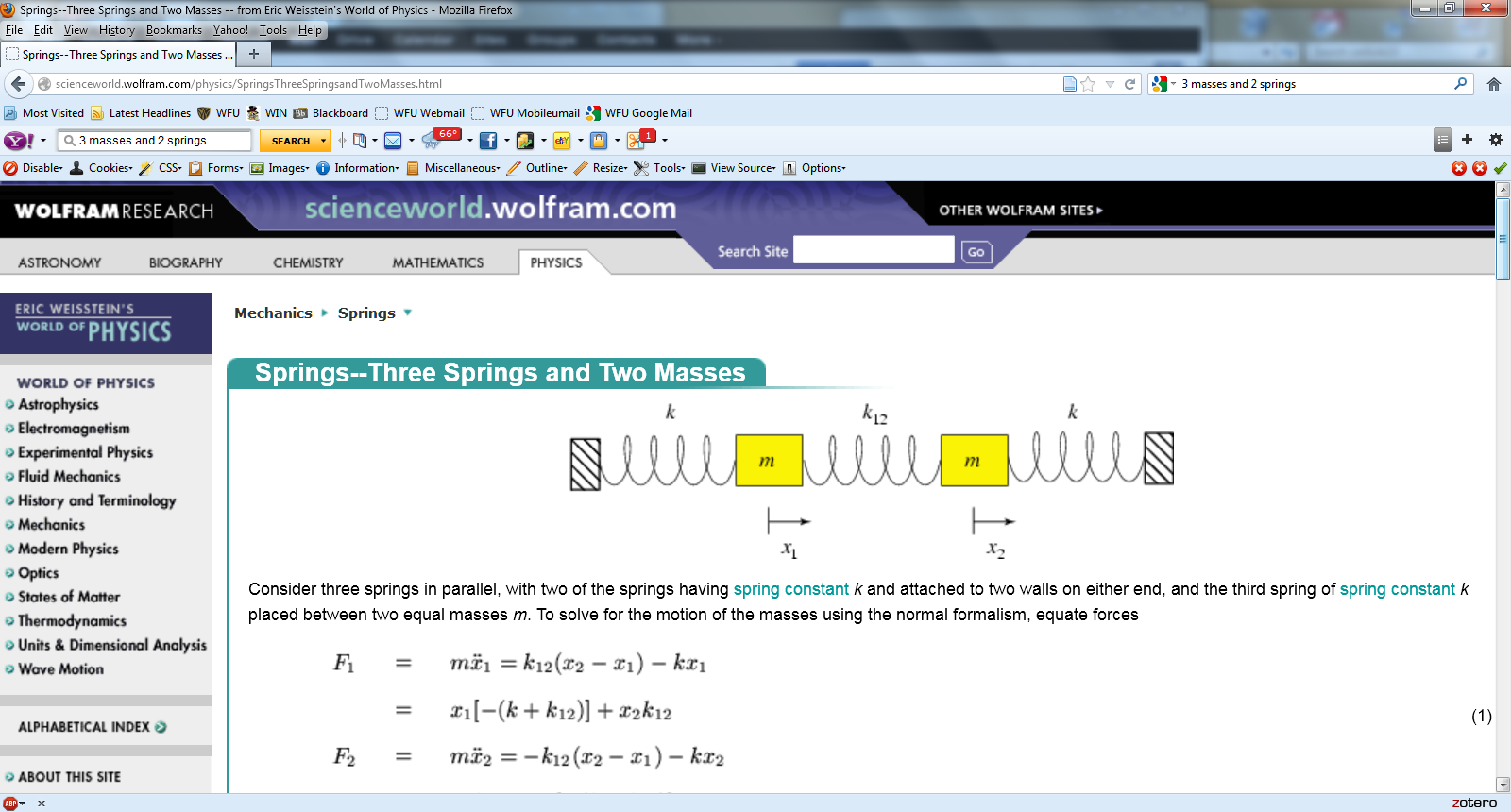 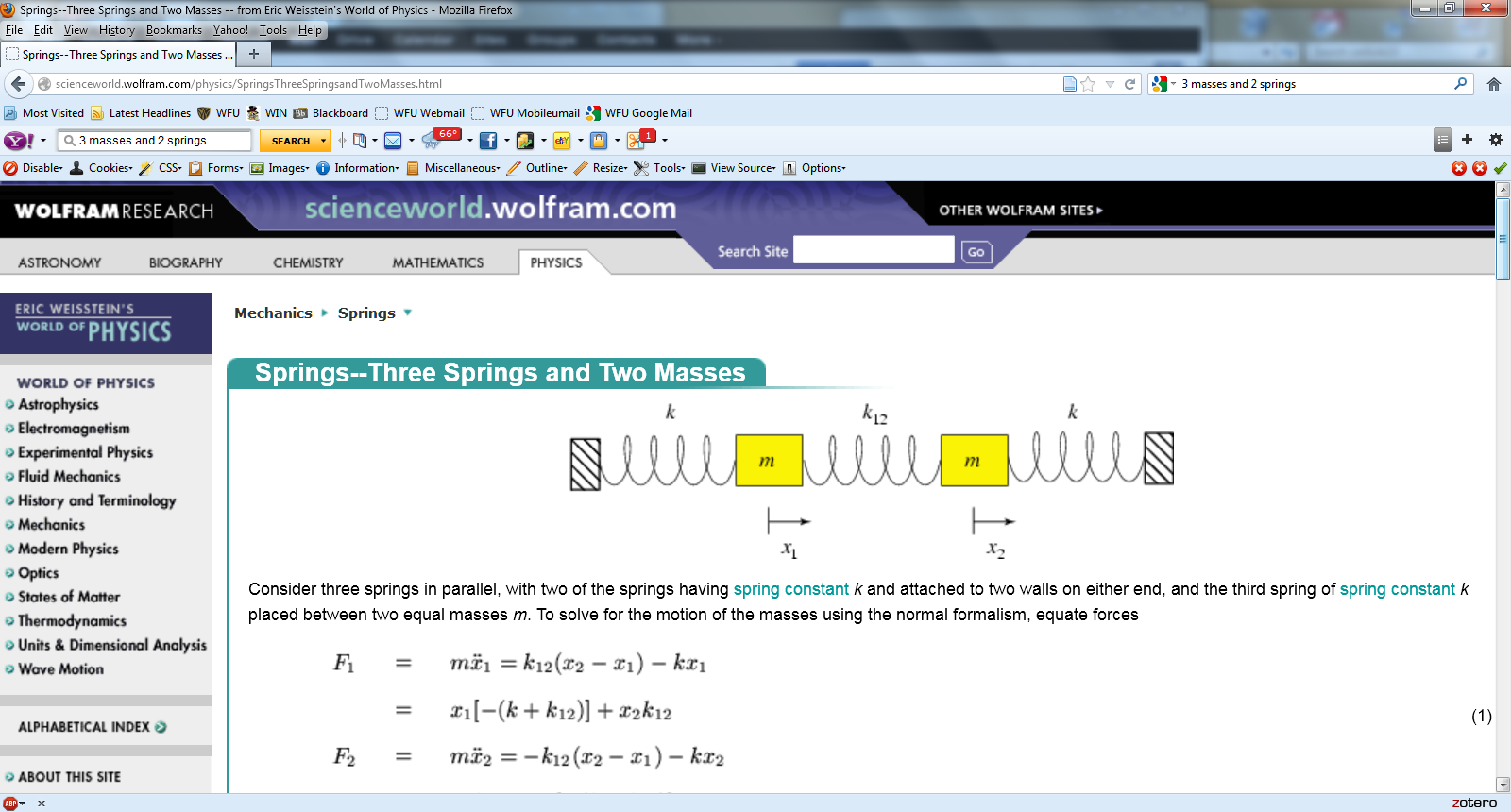 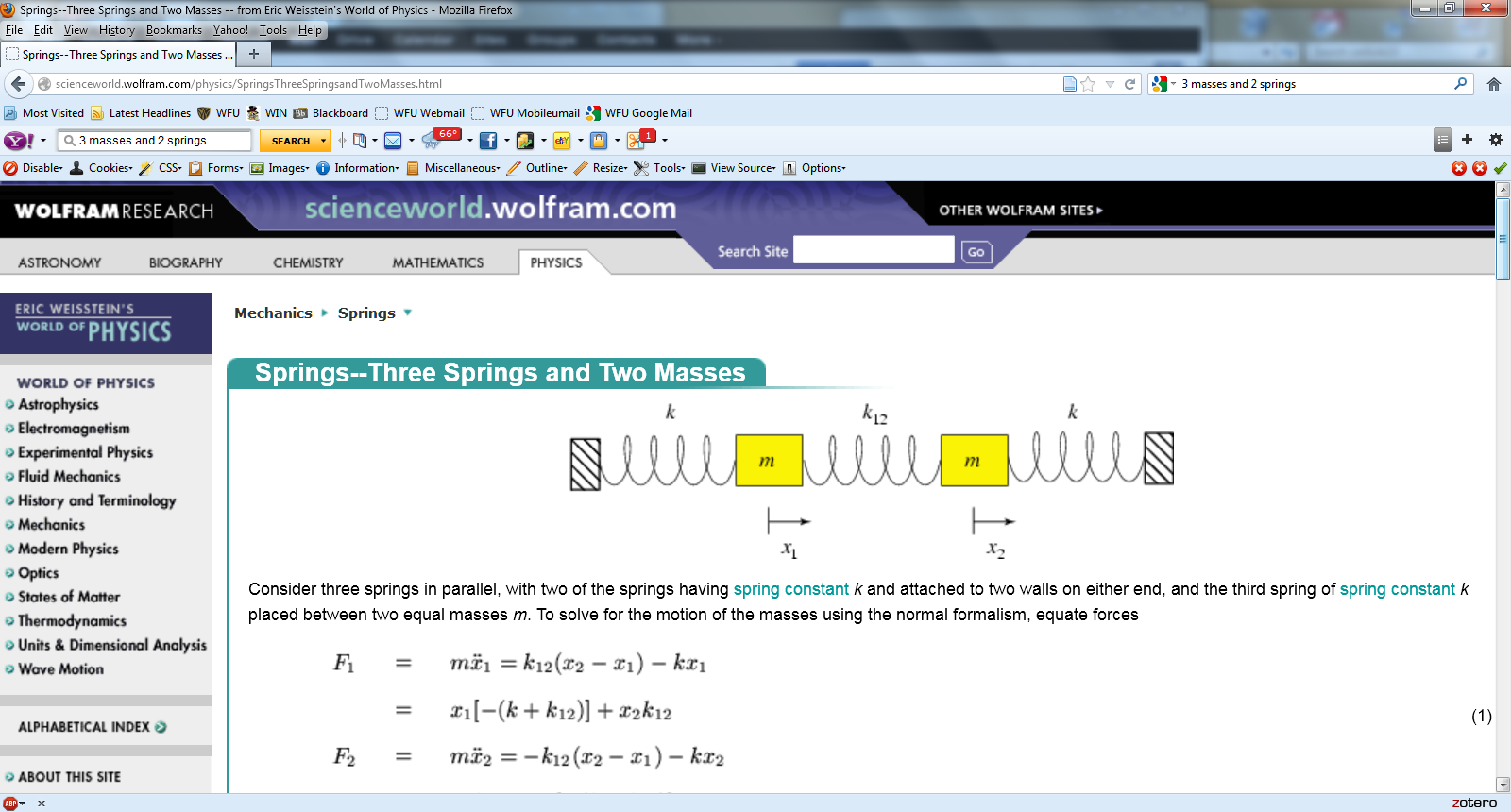 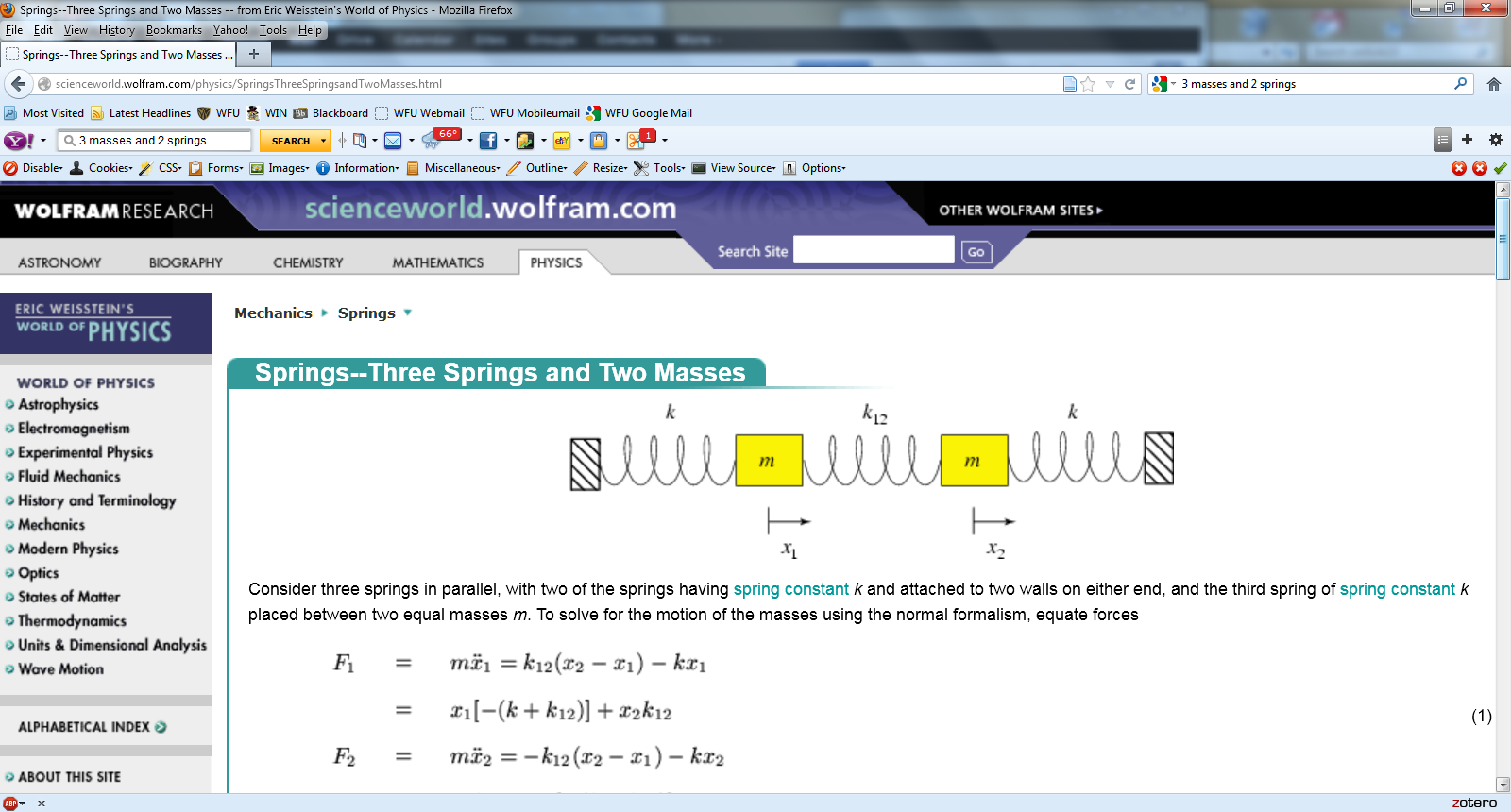 m
m
m
9/24/2021
PHY 711  Fall 2021 -- Lecture 15
22
[Speaker Notes: Another example; this one is in your textbook.]
9/24/2021
PHY 711  Fall 2021 -- Lecture 15
23
[Speaker Notes: Details for N masses.]
Can solve as an eigenvalue problem --
9/24/2021
PHY 711  Fall 2021 -- Lecture 15
24
[Speaker Notes: Form of matrix equations.     Remaining slides will be discussed on Monday.]
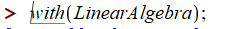 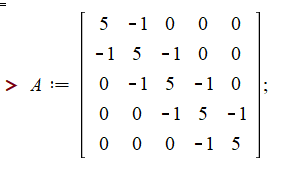 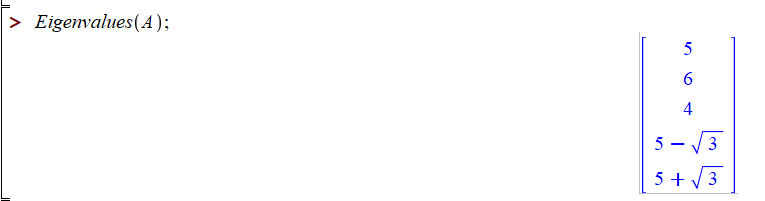 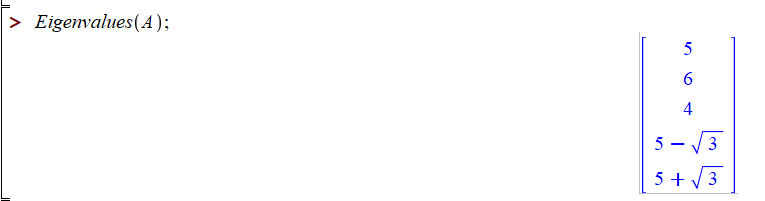 9/24/2021
PHY 711  Fall 2021 -- Lecture 15
25
[Speaker Notes: Finding eigenvalues with Maple.]
This example also has an algebraic solution --
9/24/2021
PHY 711  Fall 2021 -- Lecture 15
26
[Speaker Notes: Analytic methods for this highly symmetric case.]
9/24/2021
PHY 711  Fall 2021 -- Lecture 15
27
[Speaker Notes: Setting the boundary values.]
9/24/2021
PHY 711  Fall 2021 -- Lecture 15
28
[Speaker Notes: Boundary conditions continued.]
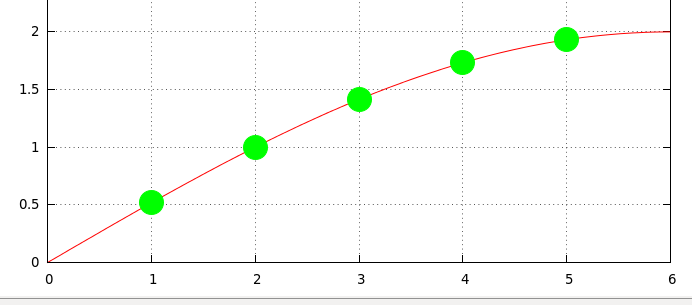 9/24/2021
PHY 711  Fall 2021 -- Lecture 15
29
[Speaker Notes: Plot of the results.]